DE BIJDRAGE VAN DE TOURINGCARSECTOR TOT DE VERGROENING VAN VERVOER EN TOERISME
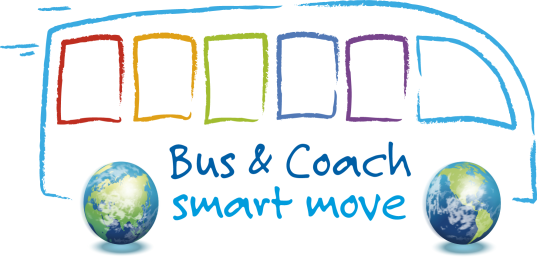 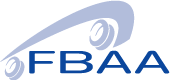 ERIK GOETHALS
Federaal Voorzitter Autocar FBAA
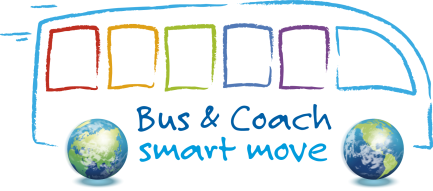 Brussel-Amsterdamprimair energieverbruik(MJ/pax)
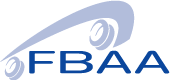 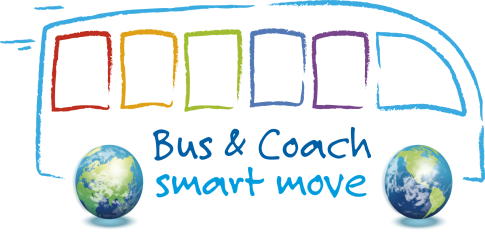 Brussel-Amsterdambroeikaseffect(kg CO2/pax)
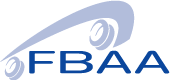 VERMINDERING VAN DE UITSTOOT VAN DE TOURINGCARS SEDERT 1990(in %)
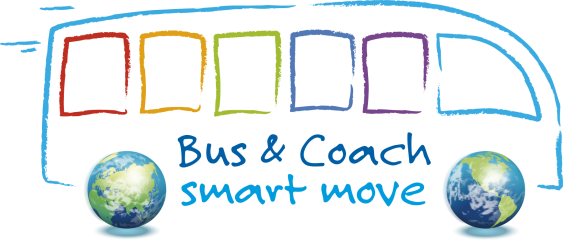 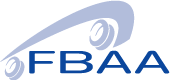